Лекція № 1 ПОНЯТТЯ ПРО РЕКРЕАЦІЮ. РЕКРЕАЦІЯ І ВІДПОЧИНОК
План
Вступ.
1. Передумови становлення та розвитку рекреації.
2.Рекреація, її місце серед інших наук. 
3. Вільний і рекреаційний час.
ВСТУП
Рекреація – це процес відновлення фізичних, духовних і нервово-психічних сил людини, який забезпечується системою заходів і здійснюється у вільний від роботи час на спеціалізованих територіях. 

Виникнення рекреаційної галузі пов’язане, перш за все, зі зростаючою потребою суспільства у повноцінному відновленні своїх сил. 
Значний розвиток технологій, науково-технічний прогрес вимагають від людей великих затрат енергії, причому дедалі більше відчувається не тільки фізична втома, але і психологічне перевантаження. Саме тому на сучасному етапі розвитку суспільства, при загостренні економічних, соціальних та екологічних проблем, для збереження здоров’я як окремої людини, так і соціуму конкретної території, у останні роки значна увага приділяється проблемам розвитку рекреаційної галузі. 
Україна має всі необхідні умови для розвитку рекреаційного комплексу: є лікувально-оздоровчі, спортивні (туристичні), пізнавальні системи комплексу. У країні багато рекреаційних ресурсів: бальнеологічних (мінеральних вод, грязей), кліматичних, ландшафтних, пляжних, пізнавальних. Завдяки таким різноманітним ресурсам рекреаційний комплекс України є багатофункціональним. Крім того, його діяльність дає можливість не тільки оздоровити великі маси населення, але й зробити значний внесок до національного доходу.
Рекреаційна галузь тісно пов’язана з санаторно-курортною стравою. Нікого не здивуєш фактом, що ресурси природи мають здатність лікувати. Всі народи з незапам’ятних часів знаходили в оточуючому їх середовищі лікувальні засоби. 
Особливе значення надавалося мінеральним водам, лікувальним грязям і клімату, які застосовувалися для лікування різних захворювань. 
Вплив природних фізичних чинників, а також режиму рухової активності і раціонального лікувального харчування у санаторно-курортній справі сприяє підвищенню захисно-пристосувальних сил організму. 
Фізичні чинники, на відміну від більшості лікарських засобів, є найбільш фізіологічними, природними для організму, не пригнічуючи, а мобілізуючи його резервні можливості і не викликаючи побічних небажаних явищ. Крім того, санаторно-курортне лікування, основою якого є тісне спілкування з природою, заповнює відчутний для більшості міських жителів дефіцит природного середовища. Таким чином, формування, розвиток та удосконалення санаторно-курортної системи та рекреаційної галузі є об’єктивним наслідком зростаючих потреб суспільства.
1. Передумови становлення і розвитку рекреації
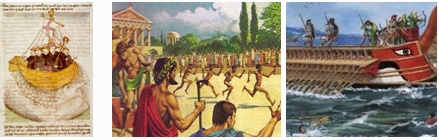 Рекреація – явище достатньо стародавнє. 
Наприклад, кожен олімпійський рік сотні суден відправлялись від пристаней багатьох міст – колоній Древньої Греції  берегами Середземного і Чорного морів, щоб прибути в Олімпію до початку серпня, коли там проходило відкриття ігор і літературних фестивалів. Знатні римляни здійснювали поїздки для лікування на термальних джерелах. Відвідування завойованої Греції, яка вважалась центром світової культури, для знатного римлянина було обов’язковим. В середні віки широко розповсюджується паломництво. В кінці ХVІІ ст. представників знатних класів європейських країн, які відвідали зарубіжні країни із інтересу, стали називати туристами.
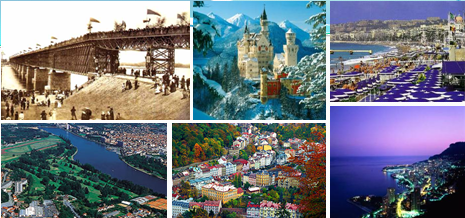 Після промислової революції з появою залізничних доріг і пароплавів велику популярність мають європейські курорти – на морському узбережжі Італії і Франції, в горах Швейцарії і на мінеральних джерелах. Відвідуваними також стають такі відомі курорти, як Ніцца, Монте-Карло, Віші, Баден-Баден, Карлсбад (Карлові Вари). Відпочинок на цих курортах був привілеєм англійських лордів і банкірів, німецьких баронів і фабрикантів, російських дворян, індійських магараджів і американських плантаторів, тобто знатних верств населення.
Подальше розширення міжнародних економічних зв’язків, які проявлялись в першу чергу в розвитку світової торгівлі, призвело до збільшення світового руху населення. Ще більшим ростом руху населення супроводжувалось посилення міжрайонних господарських і культурних зв’язків всередині окремих країн. Активізація як світових, так і внутрішньодержавних господарських зв’язків сприяла зародженню такої форми мандрівок, яку в майбутньому (після другої світової війни) стануть називати масовим туризмом.
Перші туристські мандрівки були організовані англійським підприємцем Томасом Куком спочатку по території Англії, а потім і за її кордонами. Перше організоване міжнародне туристське мандрування відбулось у 1863 році (група англійських туристів відвідала Швейцарію). Але тоді закордонні туристські поїздки були доступні лише обраним через високу вартість.
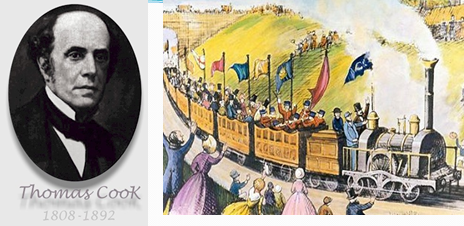 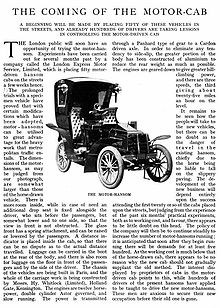 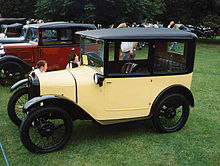 Поява автомобіля все більше збільшує рух населення і „скорочує” віддалі. Традиційні курорти в двадцяті роки минулого століття стають тісними. З’являються нові курорти.
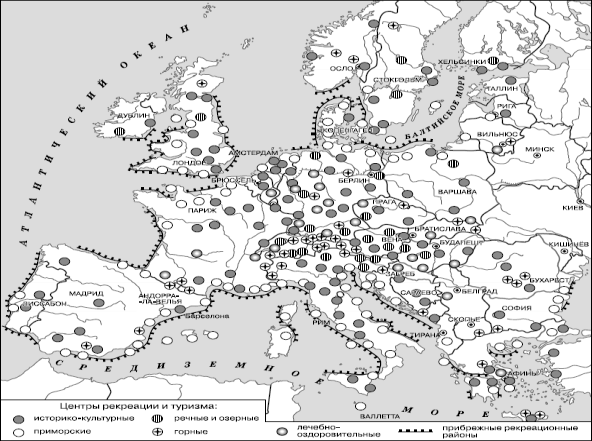 Якісне зрушення в характері рекреації проходить в період між першою і другою світовими війнами: поїздки починають запроваджуватися не тільки заради розваг і лікування, але і з пізнавальною метою. Посилюється тяга до знайомства з природними, культурно-історичними, архітектурними і іншими скарбами своєї країнами і інших країн світу. І все ж туризм ще не носив масового характеру, хоча вже і не був туризмом одиночок. До туризму заохочуються доволі широкі верстви інтелігенції.
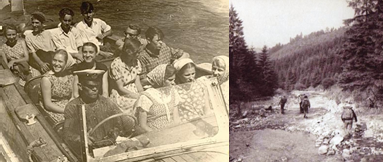 Після другої світової війни, в кінці 40-х років, починається сучасний етап в розвитку внутрішнього і міжнародного туризму. Правда, не у всіх країнах він почався в 40-і роки. В країнах, значно потерпілих від війни, початок цього етапу припав фактично на кінець 50-х років. В цілому ж в цей період настільки стрімко розвивається як внутрішній, так і міжнародний туризм, що не тільки журналісти, але і вчені стали відзначати туризм як  феномен ХХ ст., проводячи паралель між ростом туризму і темпами науково-технічної революції.
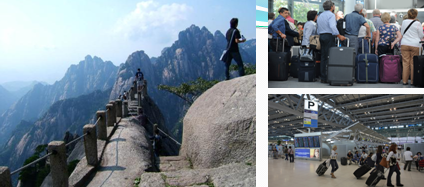 Про динамічність рекреації свідчать статистичні дані розвитку міжнародного туризму: в 1950 році кількість іноземних туристів в світі досягало 25 млн. чоловік, в 1970р. – 169, в 1973р. – 213 млн. чоловік, нині ця цифра набагато збільшилася. В середньому чисельність іноземних туристів за рік  зростає на 10%.
Порівняльні дані  розвитку внутрішнього туризму практично відсутні. Але все ж ряд дослідників і Міжнародна Туристська Організація оцінює загальносвітову чисельність внутрішніх туристів числом, близьким до 1 млрд. чоловік. В найбільш економічно розвинутих країнах в туризмі беруть участь до 50% населення.
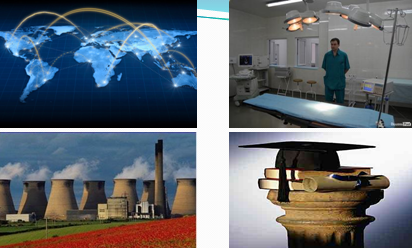 Які ж основні причини  динамічного росту туризму? Причин багато. Основна – стрімкий ріст продуктивності праці в сфері матеріального виробництва, викликаний науково-технічною революцією, яка збігається за часом з етапом масового туризму. Рівень і темпи росту продуктивності праці визначають  ступінь задоволення особистих і суспільних потреб працівників.
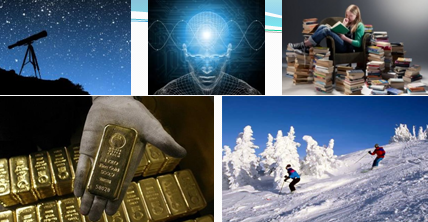 Зростання культурного рівня населення призводить до істотних зрушень в структурі споживання, які проявляються в тому, що у населення швидше виростають запити в послугах, чим в матеріальних благах. Це пов’язано з тим, що елементарні потреби людини (харчування, одяг і житло) відносно більш однобічні і мають відносну межу насичення порівняно з збільшенням потреб, які відносяться до інтелектуальних запитів людини. Високі економічні показники – це не самоціль, а засіб задоволення людських потреб, засіб підвищення рівня життя населення.
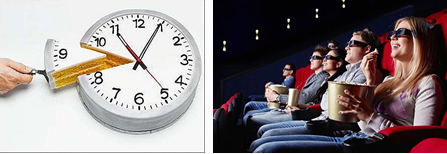 Весь час за рік складає 8760 год. Або біля 9000 год. В 1850р. він розподілявся так: 5000 год. – робітничий час, 3000 – сон і 1000 год. – неробочий час (без сну). Через сто двадцять п’ять років відповідно: 3000, 3000 і 3000 год.
Таким чином, складаються об’єктивні економічні обумовлені передумови для систематичного скорочення робочого часу і збільшення вільного часу. Тобто, одним із важливих факторів росту рекреаційної діяльності є збільшення  вільного часу працівників.
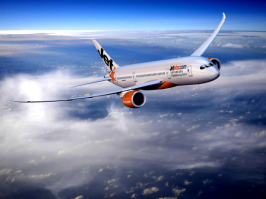 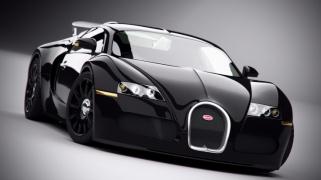 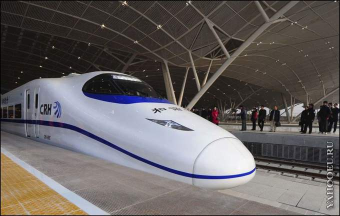 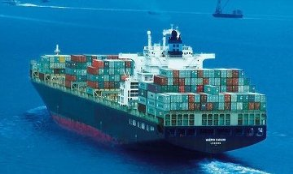 Матеріальною передумовою масовості рекреації є також прогрес у розвитку транспорту. При цьому справа не тільки в різкому збільшенні швидкості, але і в значному зниженні транспортних тарифів і збільшенні кількості засобів перевезення в суспільному секторі, а також у великій кількості особистих транспортних засобів. В світі нараховується більше 0,5 млрд. особистих автомобілів: крім транспорту враховується і значно розвинена транспортна інфраструктура. В географічному плані вона перетворюється в транспортну систему, яка з’єднує найвіддаленіші райони світу і населені пункти в межах країни. Збільшення швидкості  дозволяє різко скоротити час перебування в дорозі і за цей рахунок збільшити час перебування в рекреаційному районі або центрі, а також відвідати віддалені від місця проживання райони. На сьогоднішній день на надзвуковому літаку із Європи в будь-яку точку земної кулі можна потрапити за 24 год. Зниження транспортних тарифів зробило доступним туризм і для населення з невисокими доходами. Важливе позитивне значення для туризму має координація між окремими видами транспорту в національному і міжнародному масштабах.
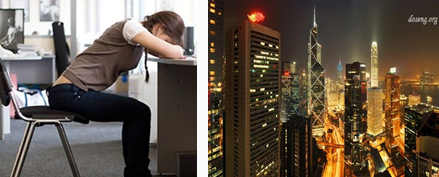 Істотним фактором росту рекреаційних міграцій є також негативні результати концентрації населення у великих індустріальних центрах та розвиток сучасних виробничих умов. Механізація і автоматизація виробничих процесів скорочують фізичні навантаження, але відсутність фізичних навантажень і в неробочий час також призводить до хвороби ХХ століття – гіподинамії (недостатність руху). В зв’язку з цим  збільшується значення активної рекреаційної діяльності, яка компенсує в певній мірі недостатність рухової активності.
2.Рекреація, її місце серед інших наук
Для сучасного етапу суспільного розвитку характерне зростання ролі рекреації в процесі відновлення сил людини. 
Термін "рекреація" є сукупністю етимологічних значень: rесreatio (лат.) — відновлення; 
rekreacja (з польської) – відпочинок; 
recreation (франц.) — розвага, відпочинок, зміна дій, яка виключає трудову діяльність і характеризує простір, пов'язаний з цими діями. 
Отже, поняття "рекреація" характеризує не тільки процес і заходи щодо відновлення сил людини, але і той простір, в якому це відбувається.  
Таким чином, рекреація - це процес відновлення фізичних, духовних і нервово-психічних сил людини, який забезпечується системою заходів і здійснюється у вільний від роботи час на спеціалізованих територіях. Таке визначення підкреслює відновлювальну функцію рекреації.
Рекреація є одним з основних об'єктів дослідження таких наук, як:
рекреаційна географія, 
рекреалогія, 
рекреаційне природокористування, 
курортологія 
та інших. 

Дослідженням даного явища займаються фахівці різних галузей знання: географи, біологи, психологи, екологи, медики, соціологи, економісти.
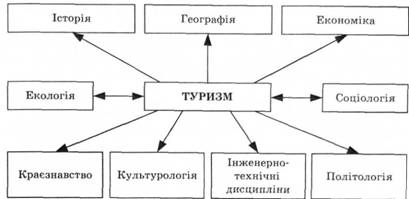 РЕКРЕАЦІЯ
У науковій літературі термін «рекреація» з'явився в США в кінці 90-х років XIX століття з введенням нормованого робочого дня, другого вихідного дня та літніх відпусток. 
До середини XIX століття надлишок і дешевизна робочої сили, нескладність виробничих процесів і низький рівень соціальних потреб позбавляли працедавців від необхідності займатися проблемами рекреації. Умови виробництва були такі, що економічна "цінність" життя працівника була мізерною. Цінністю для власника були машини, які масово заміщували живу робочу силу.
Основним фактором, який визначає підвищення ролі рекреації, перетворює її в сучасних умовах в один з найважливіших компонентів відновлення робочої сили, є науково-технічна революція. Вона веде до ускладнення виробництва в цілому і його окремих технологічних процесів, до різкого зростання в ньому значення робочої сили. 
Одночасно із зміною елементів виробництва зростають вимоги до робітника: рівня його загальної освіти і професійної підготовки, кваліфікації, фізичного стану і здатності швидко адаптуватися до мінливих умов виробництва.
Науково-технічний прогрес змінює характер життєдіяльності людини. Поступово скорочуються фізичні і відносно збільшуються розумові і нервово-психічні затрати праці в міру зростання її складності і напруженості. Поділ праці і її спеціалізація, конвеєризація, поділ операцій і їх монотонність викликають нервову втому, яку зняти набагато важче, ніж втому від фізичних навантажень. В міру зростання цін на новітні машини, обладнання зростає вартість виробленої продукції. Отже, підвищується можливий збиток у випадку прорахунків і помилок, що визначає високу відповідальність кожного працівника і накладає на нього додаткові нервово-психічні навантаження. Тому значно підвищуються вимоги не тільки до фізичної форми робочої сили і її стійкості до нервово-психічних навантажень, але і до своєчасного відновлення здатності до праці для забезпечення безперебійного і ефективного виробничого процесу.
В умовах сучасного виробництва збільшуються затрати людських сил і змінюється їх структура. Водночас процеси відновлення життєвих сил носять традиційний екстенсивний характер і пов'язані з уявленням про спокій як найкращу форму відпочинку. 
На фоні погіршення стану природного середовища різне співвідношення цих тісно пов'язаних процесів життєдіяльності людини - затрат сил і їх відновлення - приводить до негативних наслідків: росту захворювань, особливо хронічних, погіршення параметрів здоров'я у дітей і підлітків, зниження темпів росту середньої тривалості життя.  Підвищення ролі рекреації в значній мірі визначається також зростанням урбанізації, яка нерозривно пов'язана з концентрацією виробництва і розвитком виробничих сил. Складні умови проживання в сучасному місті з високою концентрацією підприємств, забрудненою атмосферою, шумом, інтенсивним пересуванням транспортних засобів підвищують фактор ризику захворюваності і сповільнюють процес відновлення сил людини. Наприклад, гіпертонічна хвороба частіше зустрічається в містах зі швидким темпом життя, шумом та іншими негативними моментами, яких немає в сільській місцевості.
Відновлення нервово-психічної енергії, на відміну від фізичної, - процес складніший і вимагає специфічних форм і способів. 
Сучасні умови праці визначають необхідність не тільки тривалішого відпочинку, але і переходу до активних його форм з використанням природних умов і ресурсів.
Такий вид відновлюваної діяльності відповідає рекреаційному. 
Багаторічні дослідження показують, що в перший місяць після активного відпочинку відновлюваність праці зростає на 15-25%, в подальшому вона знижується і через 4-8 місяців досягає попереднього (до відпочинку) рівня. Активний відпочинок на ½ зменшує частоту захворювання на серцево-судинну патологію, на 40% органів дихання, на 30% нервової та опорно-рухової системи, на 20% - травної.
В цілому суспільні функції рекреації можна розділити на 3 основних групи: 
1) медико-біологічна функція полягає в санаторно-курортному лікуванні і оздоровленні; 
2) соціально-культурна функція - це провідна функція рекреації. Культурні, або духовні, потреби — це потреби пізнання в найширшому сенсі, пізнання навколишнього світу і свого місця в ньому, пізнання сенсу і призначення свого існування;  
3) економічна функція - просте і розширене відтворення робочої сили. Рекреація зберігає суспільно необхідний час. Завдяки рекреації підвищується здатність трудящих до праці, збільшується тривалість періоду збереження повноцінної працездатності, що веде до збільшення фонду робочого часу унаслідок скорочення захворюваності, підвищення життєвого тонусу.
Рекреація виконує також й інші економічні функції:
- прискорений розвиток господарської структури певної частини території країни; 
- розширення сфери додатку праці, тобто збільшення зайнятості населення за рахунок рекреаційного обслуговування і в галузях, пов'язаних з рекреацією побічно; 
- істотний вплив на структуру балансу грошових доходів і витрат населення по території країни на користь рекреаційних районів; 
- підвищення ефективності іноземного туризму як джерела надходження іноземної валюти.
До сучасних загальних тенденцій розвитку рекреації в світі можна віднести: 
- наближення місць відпочинку до центрів рекреаційного попиту; 
- формування систем короткочасного відпочинку городян; 
- організація національних і природних парків, а також невеликих лісо-, луко- та гідропарків для активного всесезонного відпочинку на природі; 
- створення нових форм і видів відпочинку; 
- скорочення сезонності функціонування рекреаційних підприємств і маршрутів, тобто прагнення до цілорічної дії.
Найважливішою особливістю рекреації є її прив'язка до певної території, простору, який може бути локальним (читальний зал, пляж) або охоплювати цілі географічні регіони (для туристичних путівок і поїздок). 

На цій особливості рекреації засноване рекреаційне зонування, тобто виділення певних зон для різних видів відпочинку.
3. Вільний і рекреаційний час
Розвиток рекреаційної сфери тісно пов'язаний з проблемою вільного часу.  Одна з найважливіших властивостей часу - його ієрархічність. 
Ієрархію часу можна відобразити таким чином: 
соціальний час = робочий час + позаробочий час, який включає вільний час. 
Рекреаційний час є частиною вільного часу.  
Добовий соціальний час відповідає 
правилу трьох вісімок: з 24 годин на добу
- 8 годин витрачається на сон, 
- 8 годин - робочий час, тобто час виробництва матеріальних і духовних благ у процесі суспільно необхідної праці, 
- 8 годин - позаробочий час.
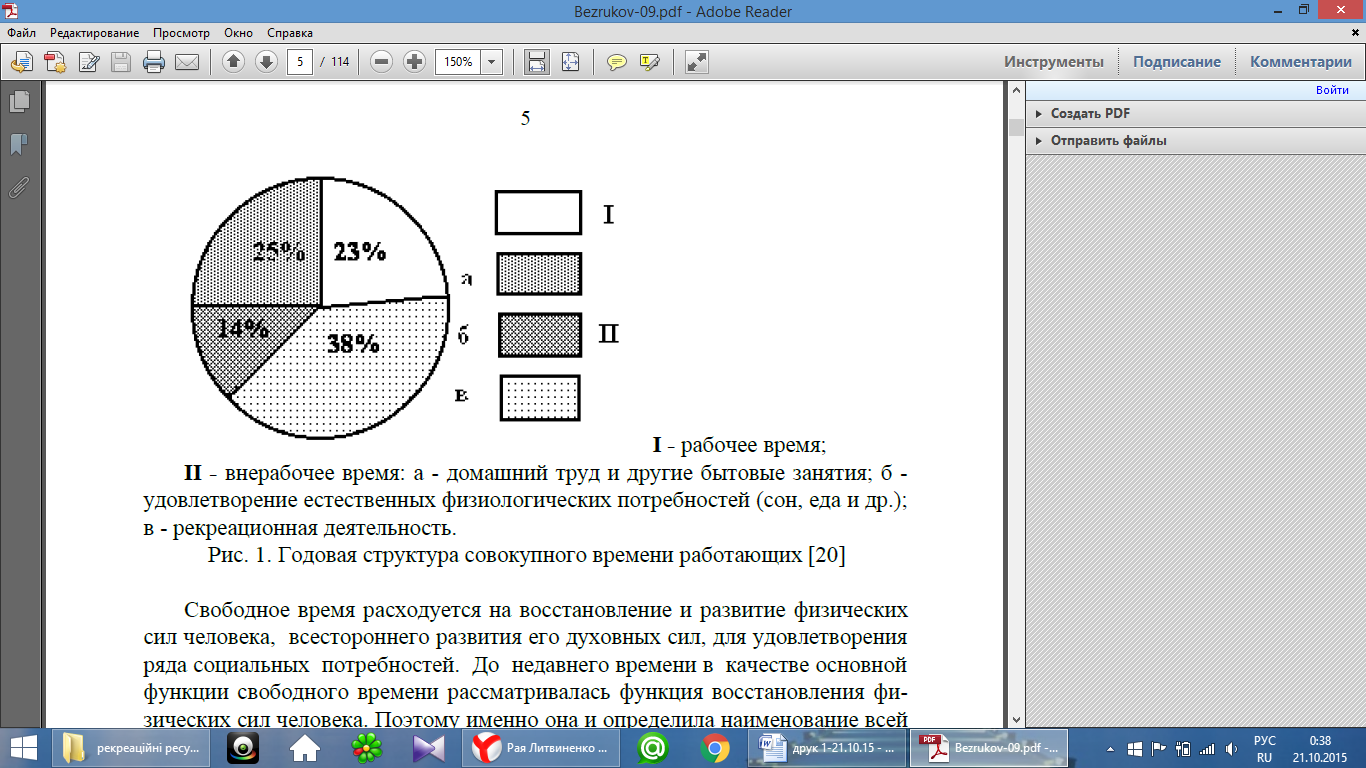 І – робочий час, 
ІІ - неробочий час: а) домашні справи та інші побутові завдання, б) задоволення природніх фізіологічних потреб (сон, їжа та ін.), в) рекреаційна діяльність.
Рис. Річна структура сукупного часу працюючого населення
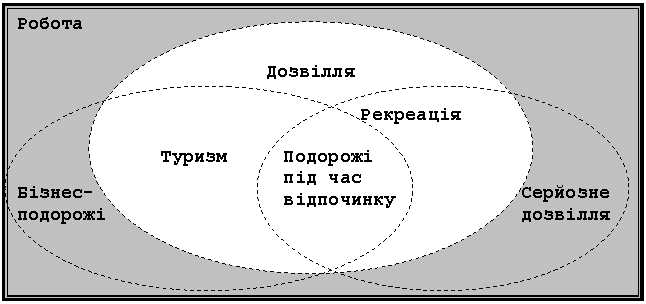 Рис. Схема взаємного співвідношення між роботою, дозвіллям і рекреацією. На схемі, зображеній на рис., є дві області перекриття роботи і дозвілля:  1. бізнес-подорожі або бізнес-тури, що розглядаються як зорієнтовані на ділові цілі подорожі, а це і відрізняє їх від мандрівок, які здійснюються на дозвіллі і мають на меті відновлення психофізичної енергії, здобуття нових знань і вражень тощо; 2. "серйозне" дозвілля, яке розглядається у сучасному світі як засіб самовдосконалення, самовираження та професійної реалізації. Йдеться про технічну творчість, здобуття нових знань і вміннями, які, з одного боку, є способом проведення вільного часу, а з іншого - можуть стати чинником професійного росту.
Неробочий час характеризують найчастіше як час, що включає: 
витрати, пов'язані з роботою на виробництві (пересування до місця роботи і назад, витрати часу на підприємствах, що не входять до складу оплачуваного робочого часу і т. д.), 
на домашню працю і побутові потреби (походи до магазину), 
самообслуговування (особиста гігієна), 
задоволення фізіологічних потреб (сон). 
Особливу роль в його рамках займає вільний час, що є частиною «неробочого часу (у межах доби, тижня, року), що залишається у людини (групи, суспільства) за вирахуванням різного роду непорушних, необхідних витрат».
Вільний час складається з двох частин: 
дозвілля або час для відпочинку;
 час для більш піднесеної діяльності. 
Результати досліджень показують, що найважливіше місце у вільний час займають культурні заняття: перегляд телепередач, прослуховування радіопередач, читання художньої літератури, преси. 
Ці заняття мають статичний характер, пов'язані з пасивним відпочинком удома та з споживанням готових продуктів засобів масової інформації. Вони є статичними і не відносяться до рекреаційних занять, так як не повно реалізують медико-біологічну і, як наслідок, економічну функцію рекреації. 
Тому велике значення має збільшення рекреаційнопізнавальної активності через рух.
Рекреаційний час (як і вільний) має певну структуру. 
Структура рекреаційного часу протягом життя: 
інклюзивний (протягом робочого дня), 
щоденний (після роботи), 
щотижневий (в кінці робочого тижня), 
відпускний, 
пенсійний рекреаційний час.
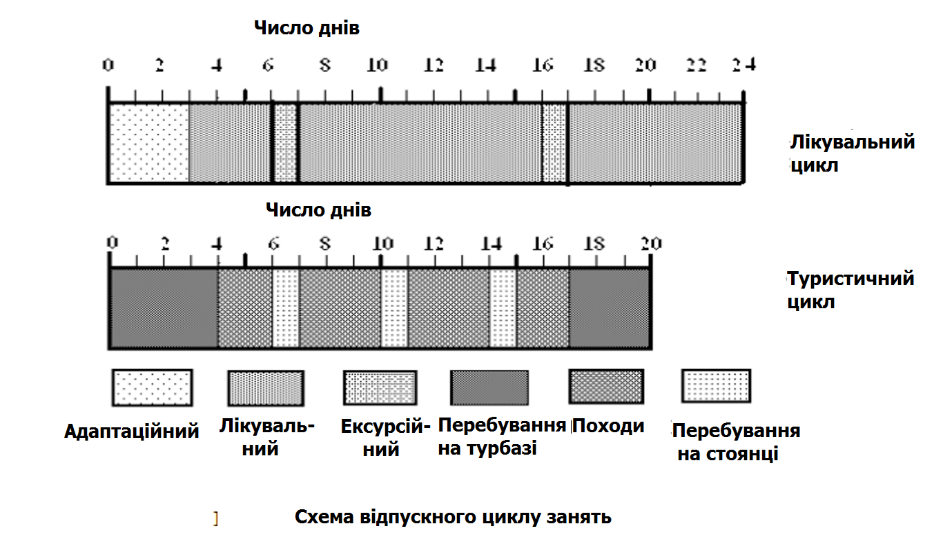 Згідно структури рекреаційного часу виділяються і відповідні типи рекреації: 
- інклюзивна – рекреаційна діяльність, вбудована в побутову і трудову діяльність; 
- щоденна - постійна рекреаційна діяльність: короткострокові прогулянки, ранкова зарядка, спортивна гра, купання, читання; 
- щотижнева - рекреаційна діяльність, віднесена на кінець робочого тижня (уїкенд): поїздки за місто, на дачу, рухомі заняття на воді, спортивний туризм, спортивні ігри і вправи, екскурсійний, риболовецько-мисливський туризм, любительські заняття на відкритому повітрі і т. д; 
- відпускна - рекреаційна діяльність, віднесена на кінець робочого року: кліматичний, спортивний, риболовецько-мисливський, бальнеологічний, екскурсійний туризм, заняття на воді.
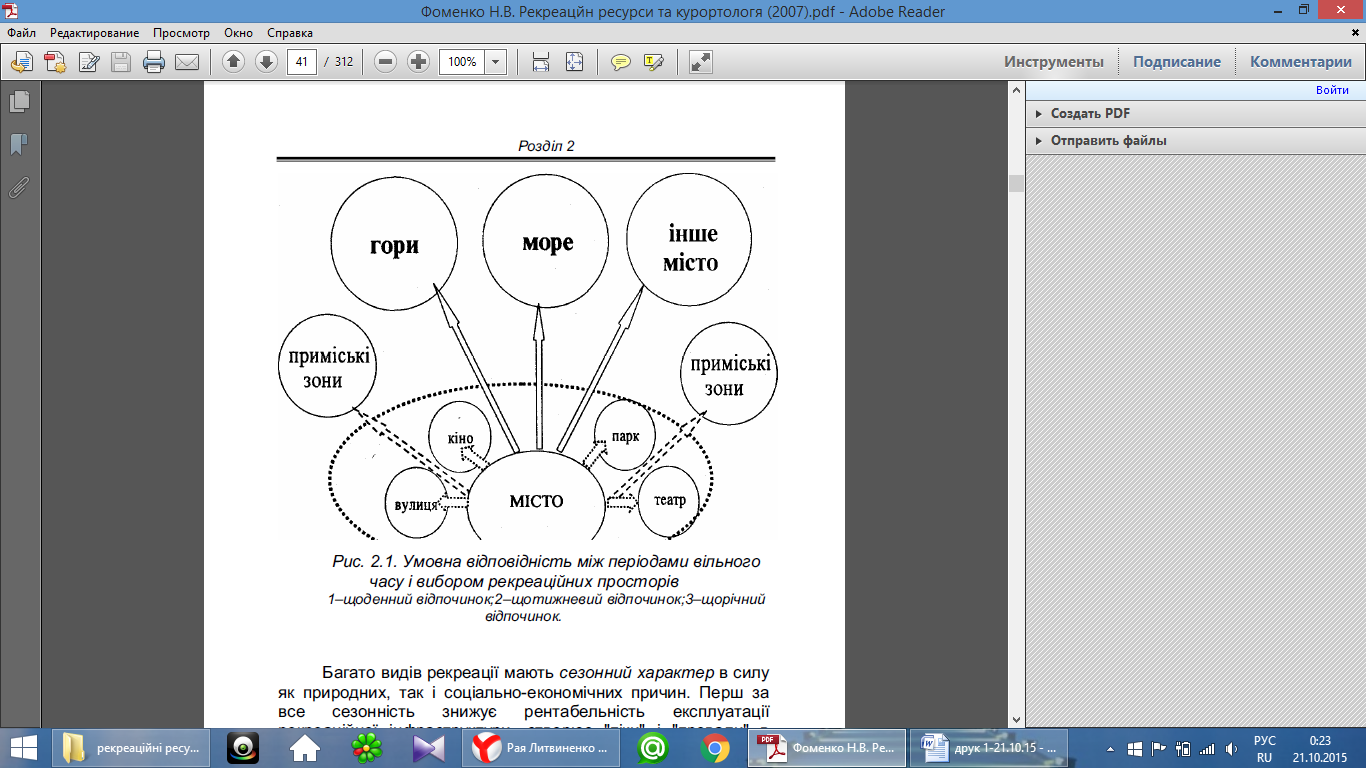 Однак для більшості населення найбільший об'єм рекреаційного часу співпадає з мінімумом економічних і фізичних можливостей обхвату простору. 
Так, найбільша тривалість рекреаційного часу спостерігається у дітей і пенсіонерів, 
а мінімум - у трудящого населення. 
З іншого боку, фізичні й економічні можливості у осіб працездатного віку помітно вище, ніж у дітей і пенсіонерів, тому радіус їх поїздок, як правило, більше - вони відвідують найвіддаленіші, важкодоступні регіони.
В цілому за ефективністю вся рекреаційна діяльність може бути: 
- компенсаторна - рекреаційна діяльність, яка компенсує витрати життєвих сил людини до нормального рівня; 
- розширена - рекреаційна діяльність, що дозволяє компенсувати витрати життєвих сил людини з певним запасом. 
Інклюзивна, щоденна і частково щотижнева рекреаційна діяльність виконує компенсаторну функцію, а інші види, включаючи і частково щотижневу – розширену.
Контрольні питання:
1. Поняття рекреації. 
2. Зв'язок рекреації з іншими науками.  
3. Відпочинок та рекреація. 
4. Функції рекреації. 
5. Тенденції розвитку рекреації у світі.  
6. Вільний та рекреаційний час. 
7. Типи рекреації відповідно до структури рекреаційного часу.
Дякуюза увагу!